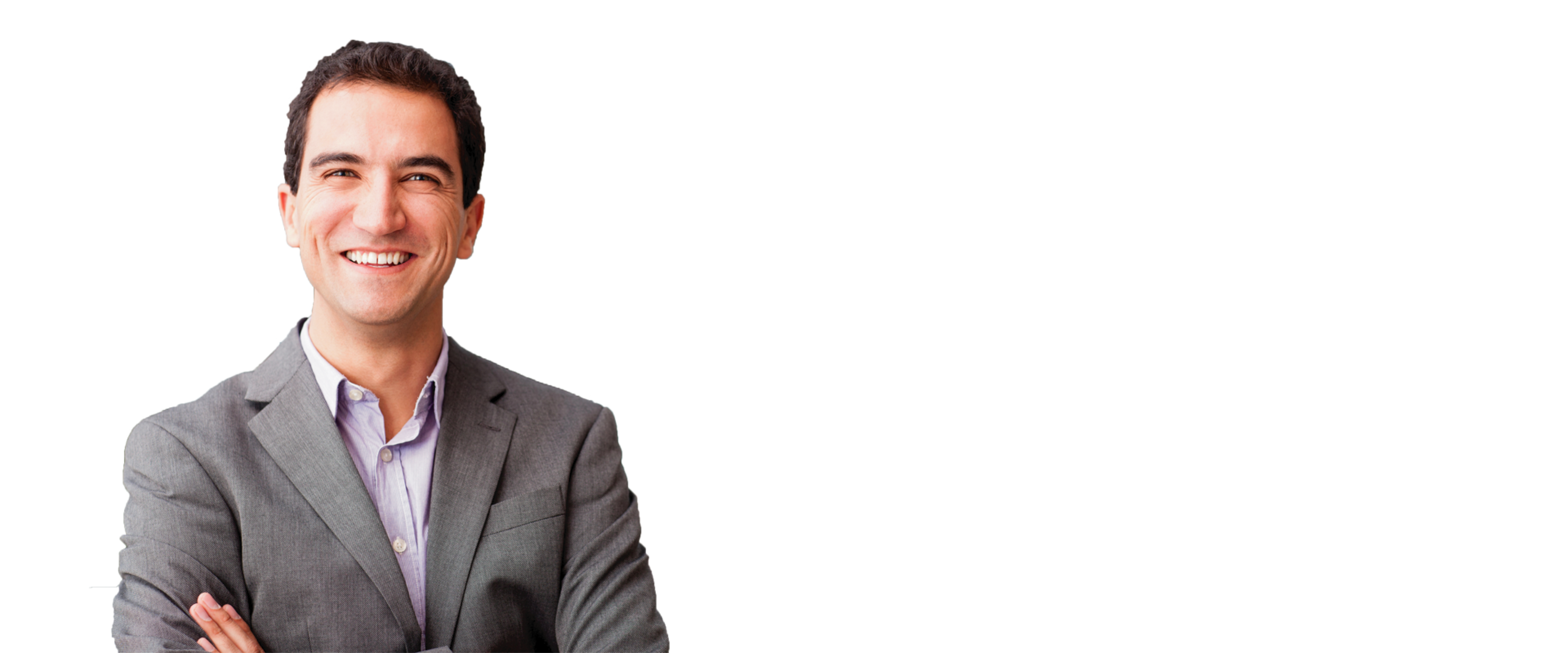 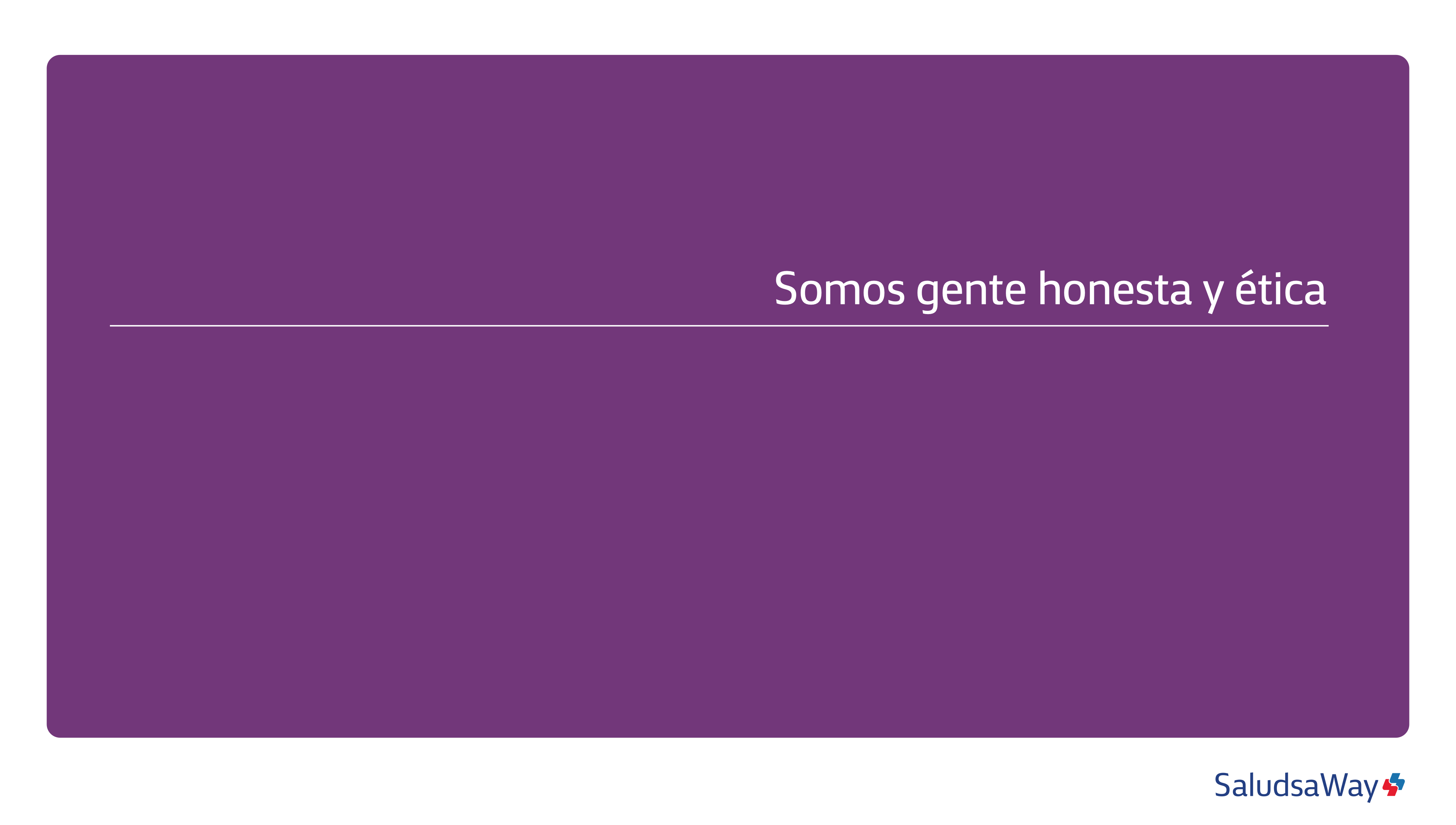 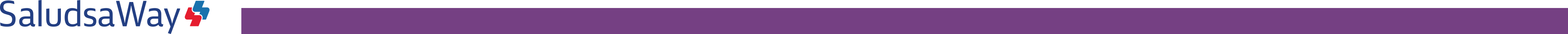 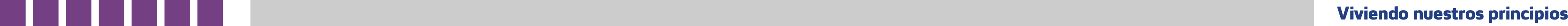 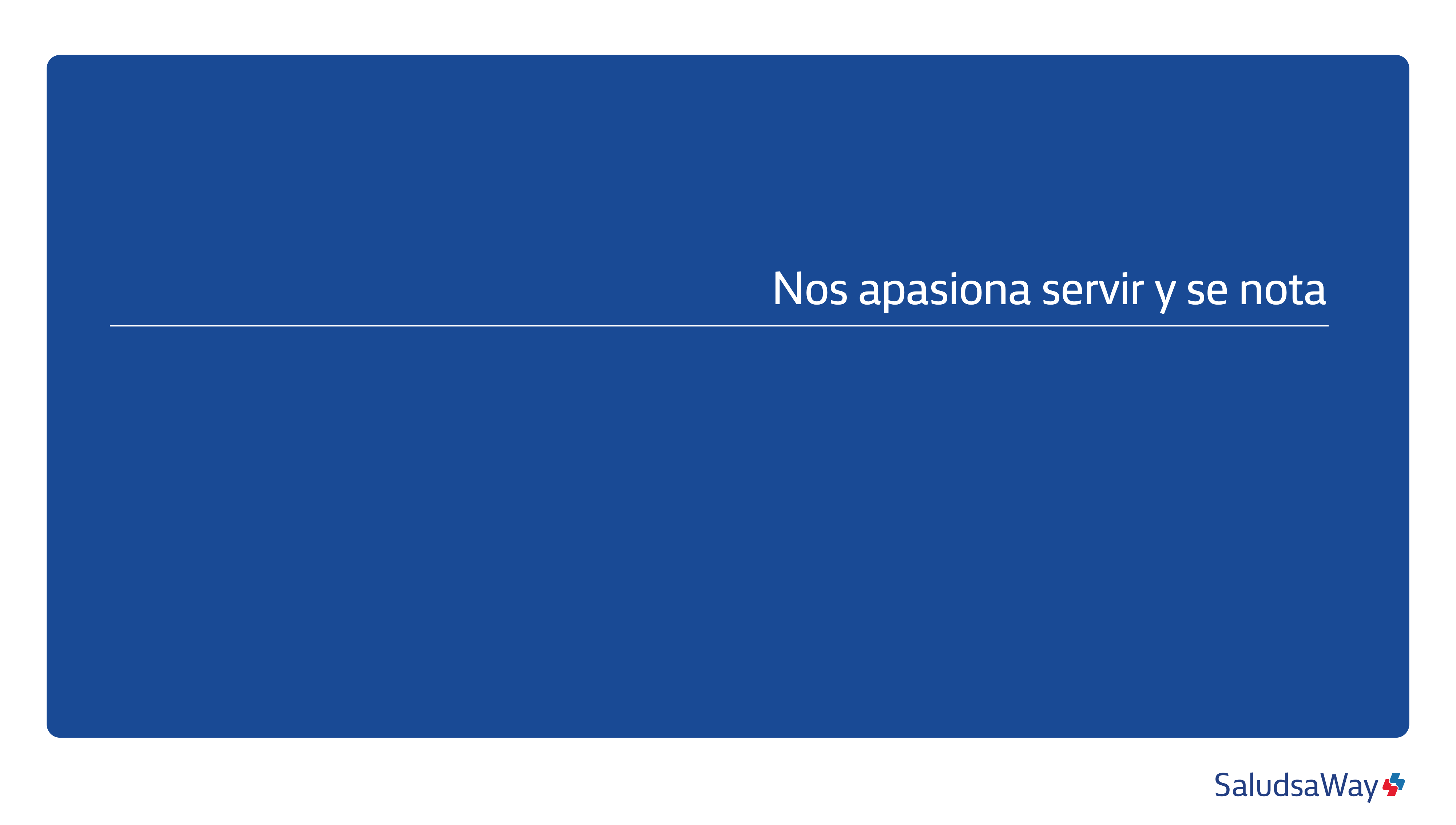 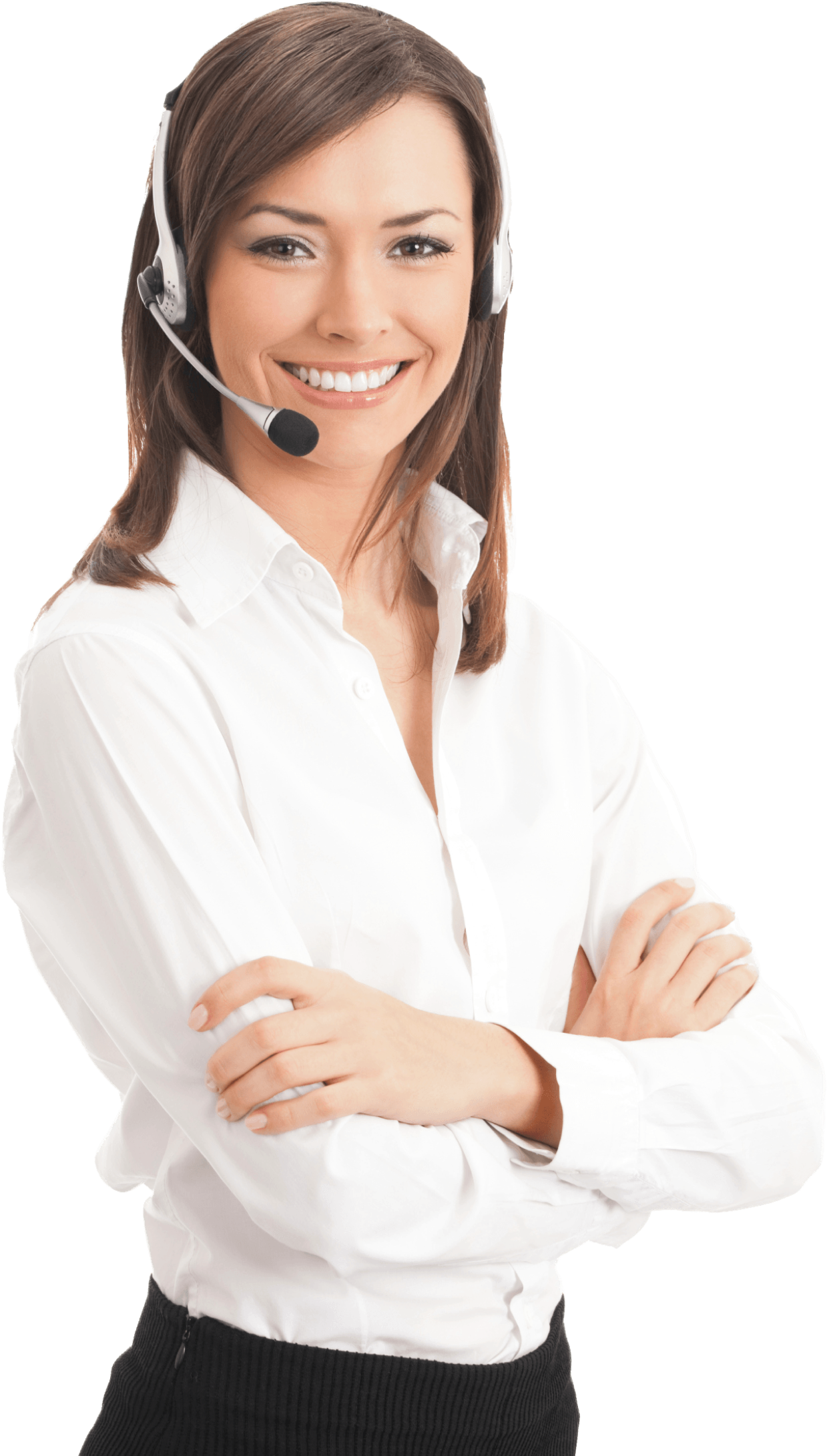 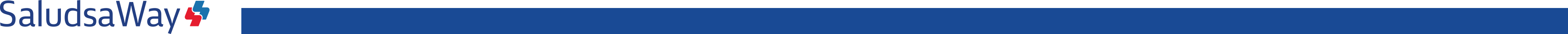 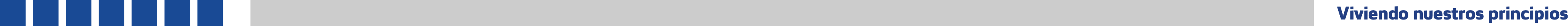 1
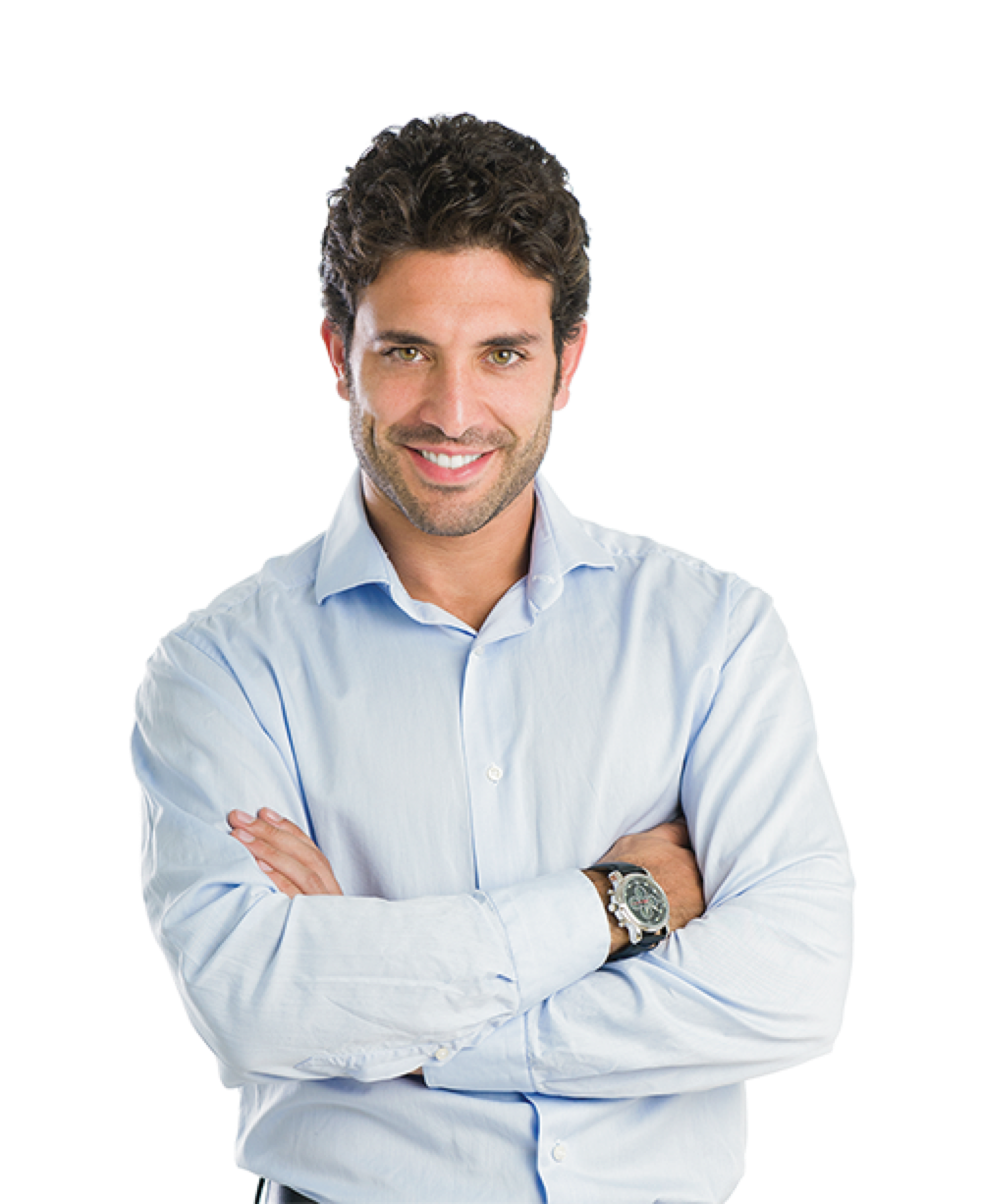 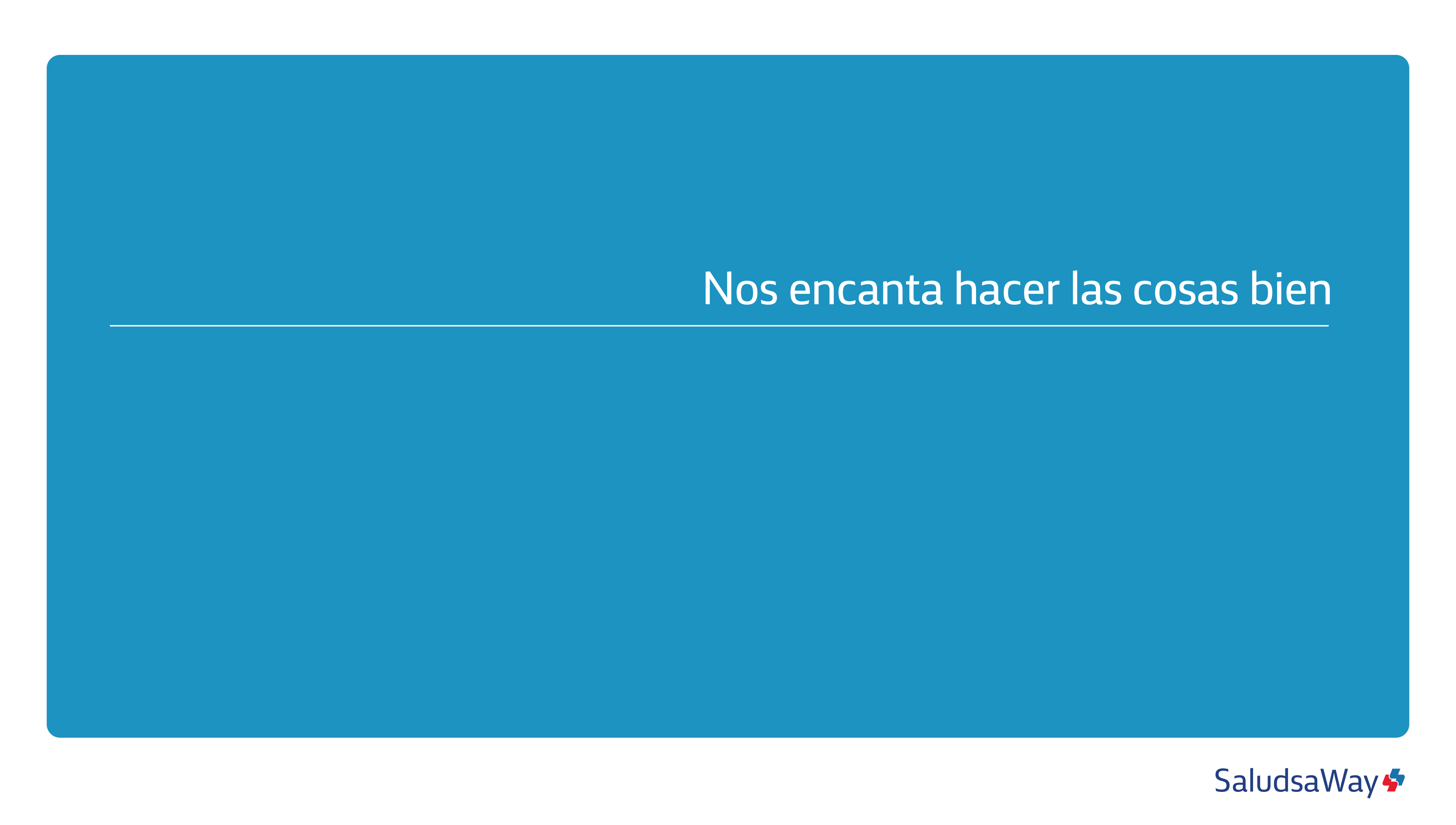 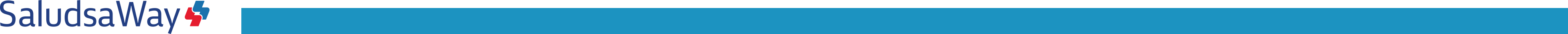 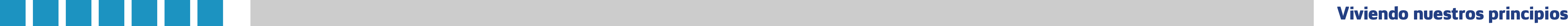 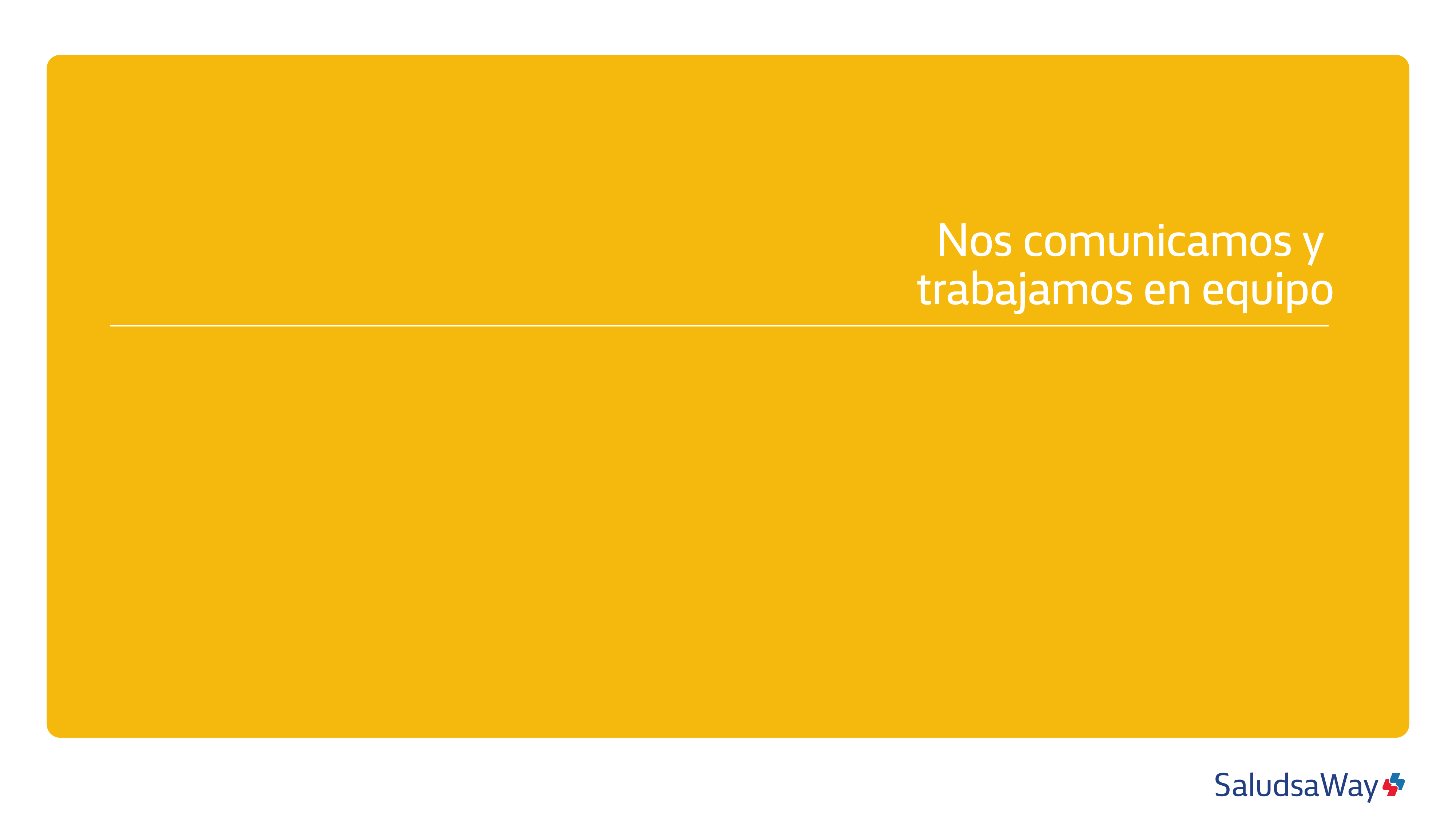 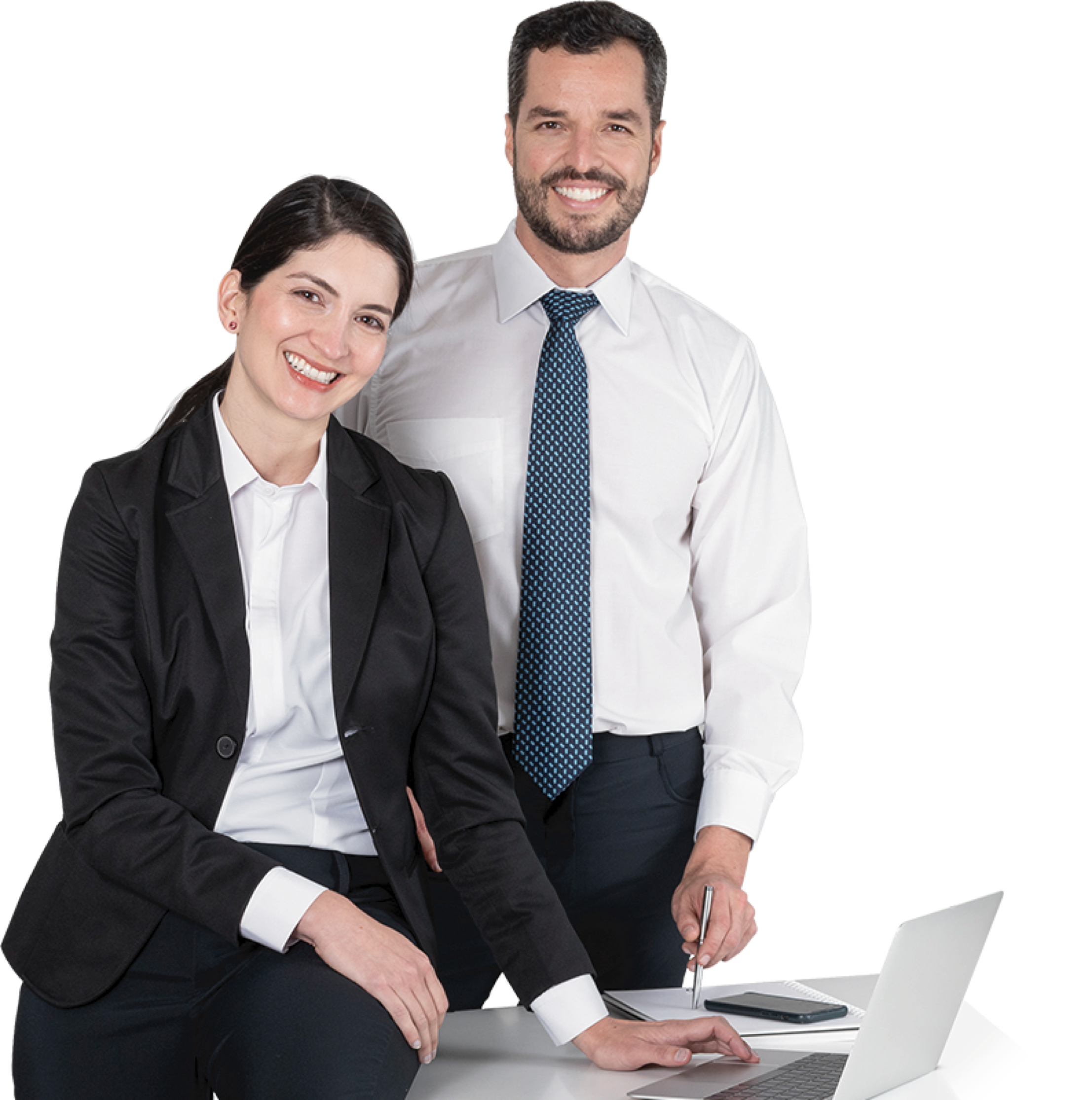 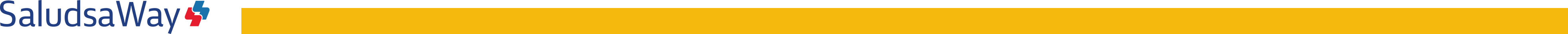 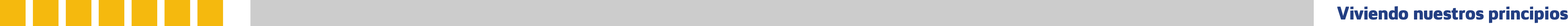 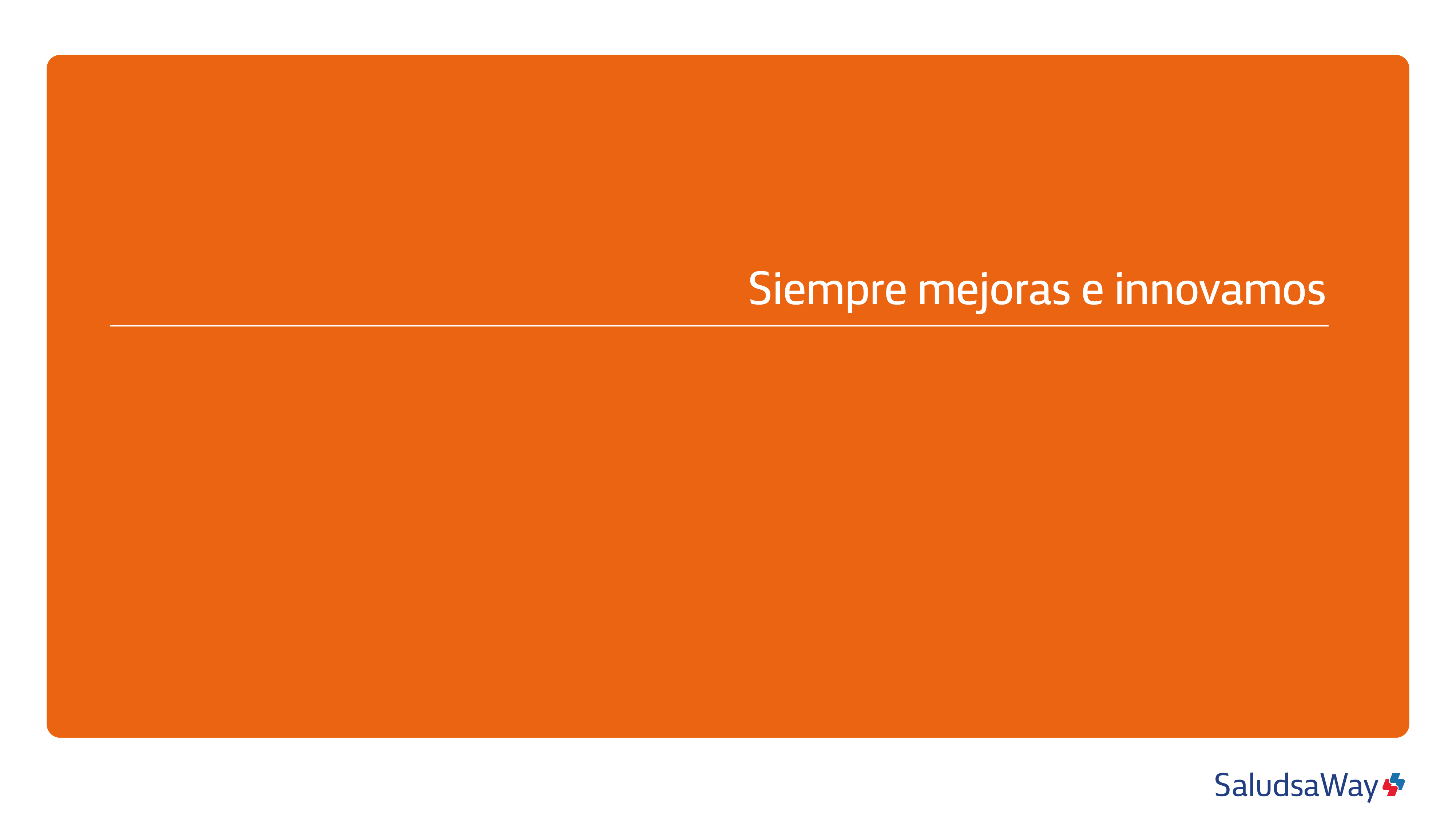 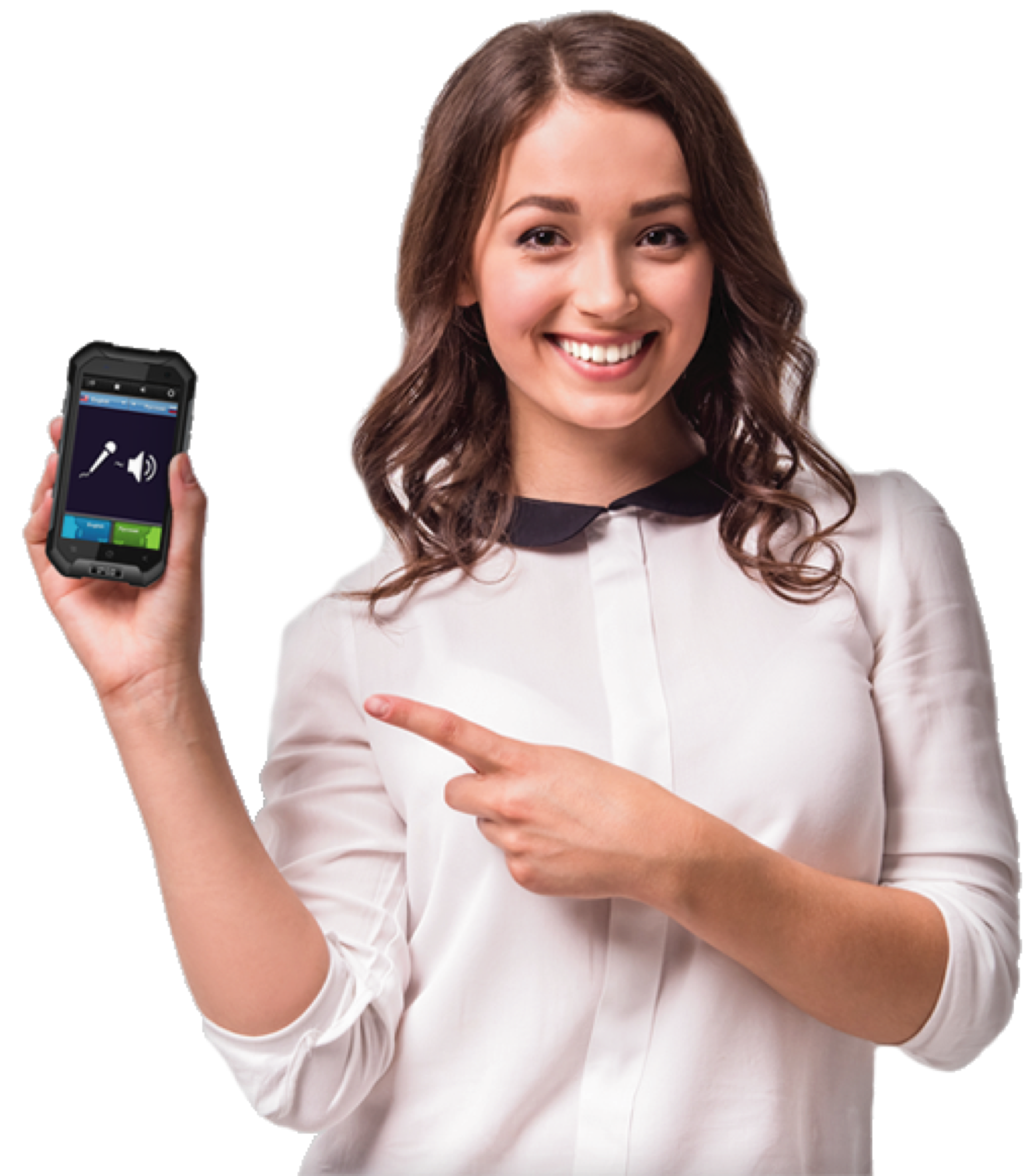 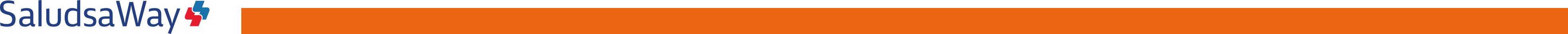 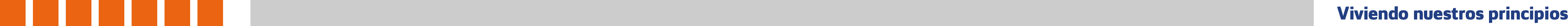 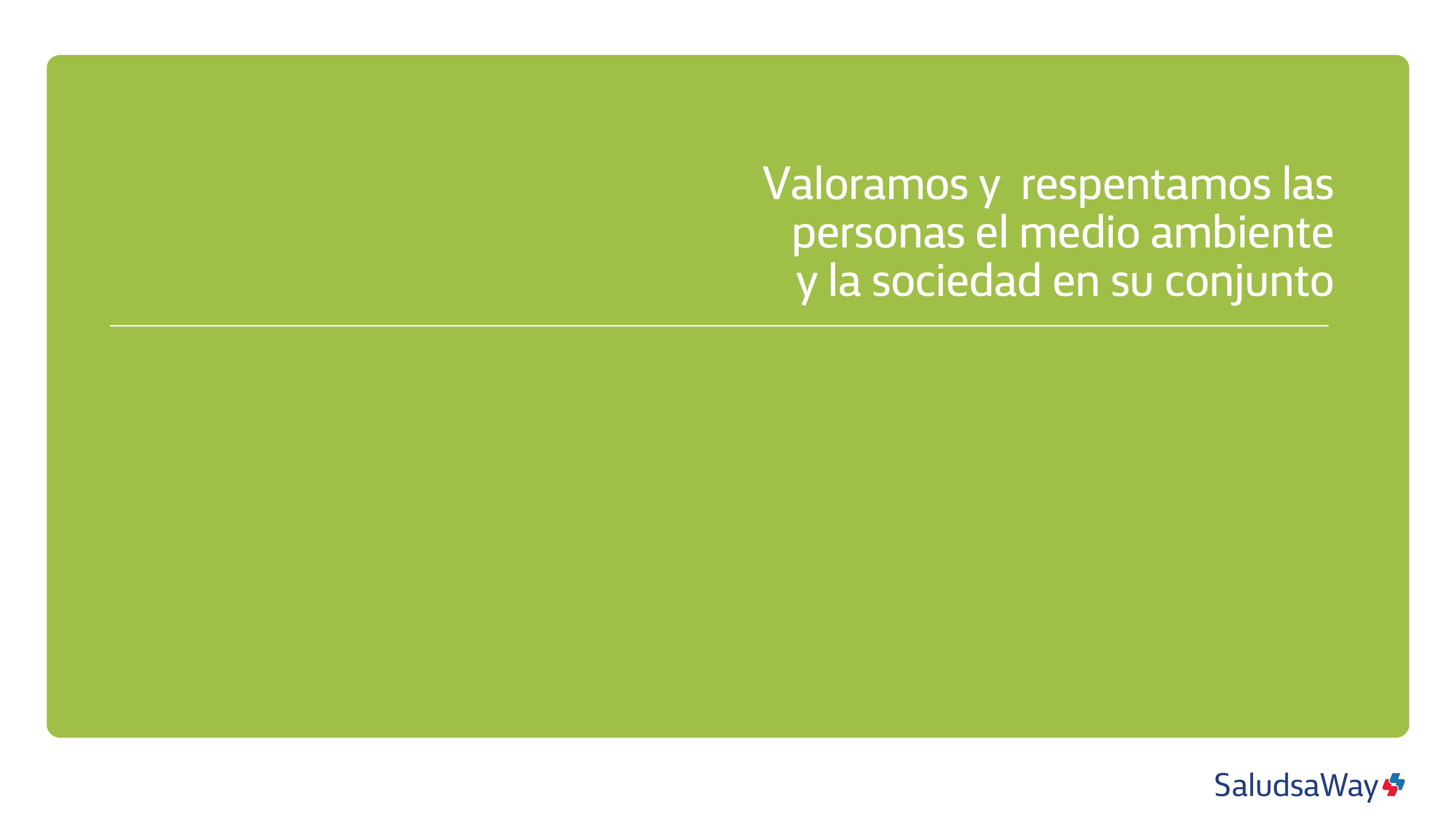 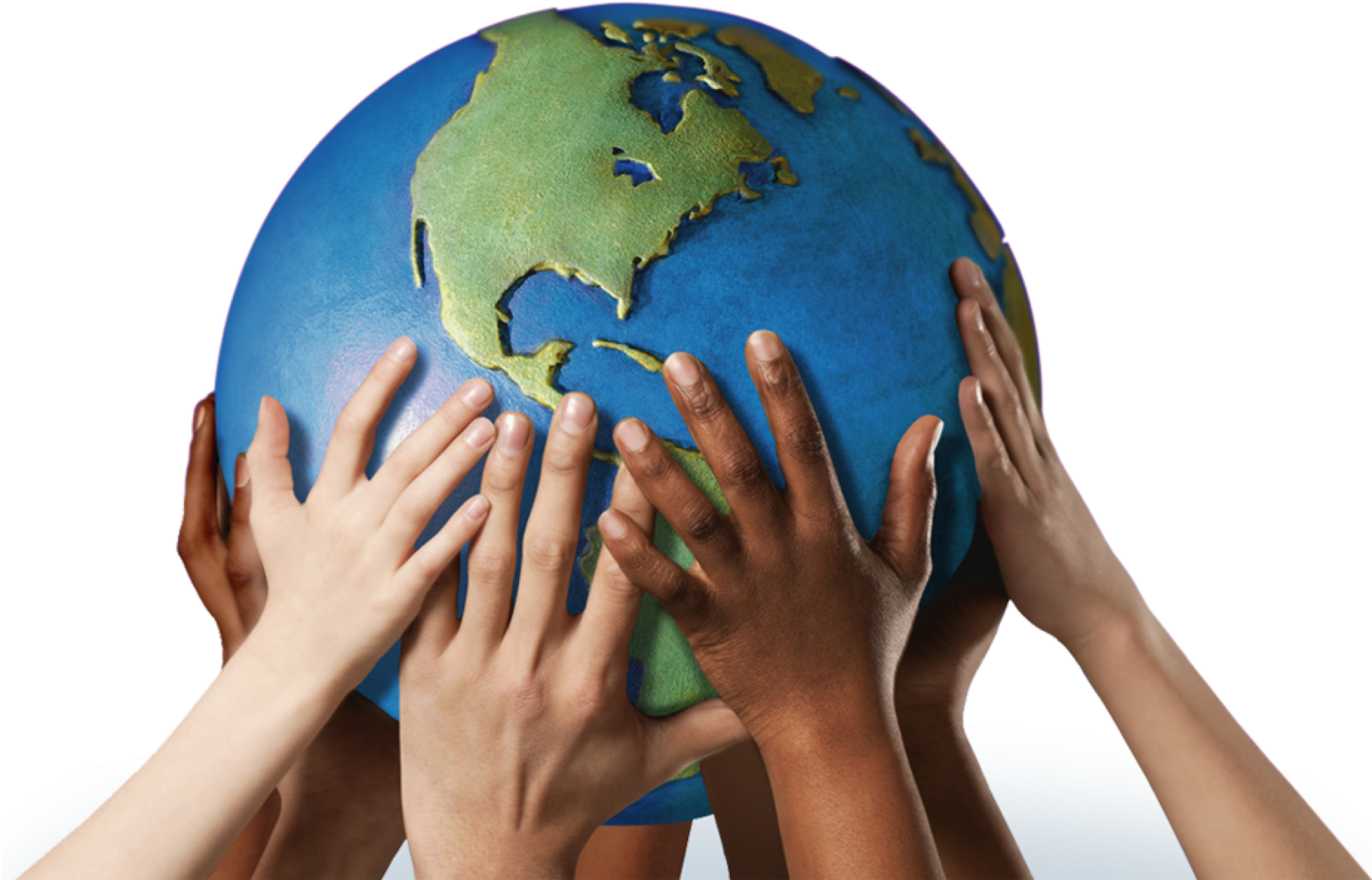 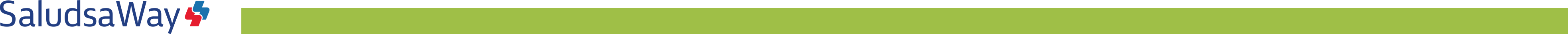 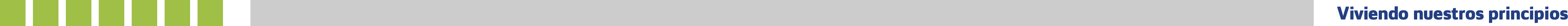 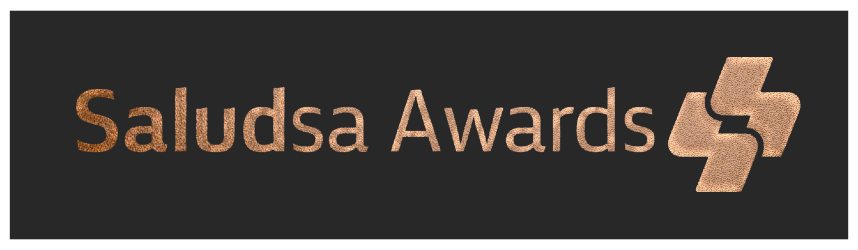 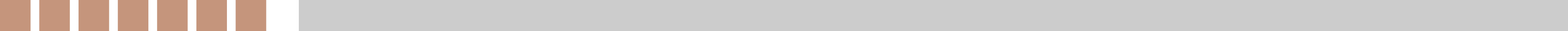 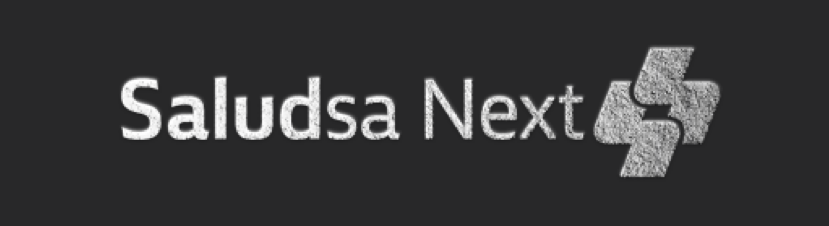 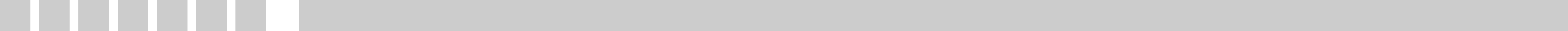